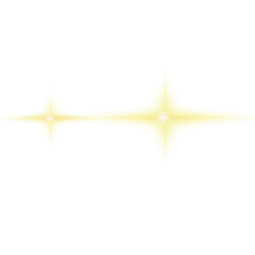 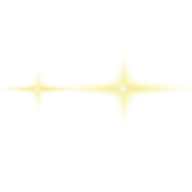 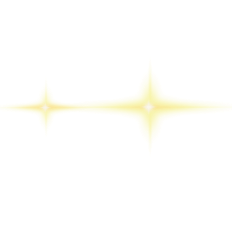 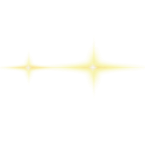 中
国
财务报销流程自动化
作品信息 App Information
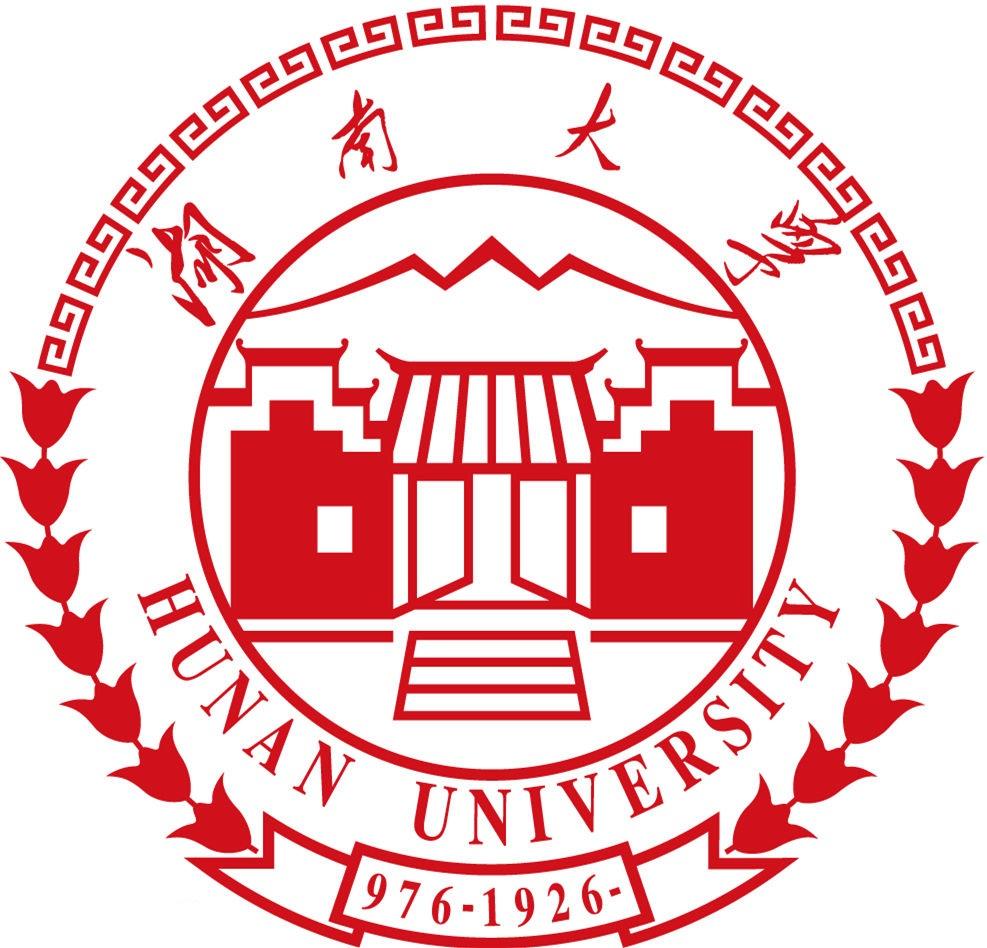 参赛作品 entries：
队伍名称 Team Name：山之南 
队伍成员 Team Member：易仁可 赖琪 林灏昶 刘双翼 张晋
指导老师 Instructor: 杨圣洪 
队伍口号 Team Slogan：追求卓越，超越自我
所在单位和部门/专业 Enterprise : 湖南大学
作品应用场景 ：财务
作品应用项目：发票填单助手
需求背景
Requirement background
业务背景：
个人报销单据需要填报报销系统时，需要根据发票的内容，逐笔完成：
1、发票归类，分类上传报销信息；
3、填制错误，需要人工确认。
2、项目匹配，按照项目ID手工上传；
相关工作耗时、枯燥，并存在错漏的可能性。
流程建设方案
Solution Introduction
OCR识别
数据整合
系统填报
人机交互
流程提交
01
02
03
04
04
一次性发票OCR技术识别
根据发票内容自动识别项目ID进行数据整合
填报公司的报销系统
人机交互确认信息无误
确认无误进行流程提交
执行流程图
Execution Flow Chart
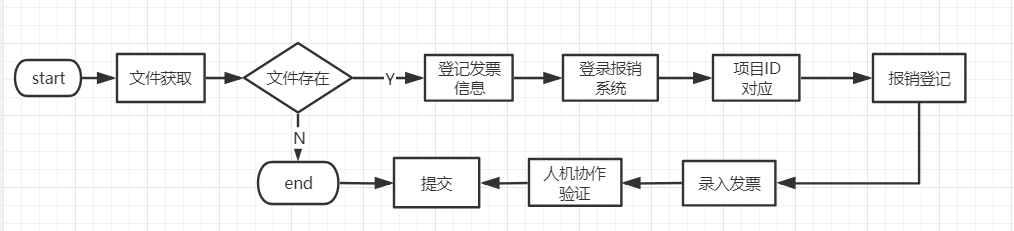 方案价值与收益
Solution Value and Revenue
价值和收益
发票报销，人手一个报销填报机器人，方便报销人填报，全流程实现发票上传，自动识别，自动校正发票信息，及时通知发票填写人异常。
在紧张的差旅生活中，将有限的时间交付机器人来执行发票报销填报，方便我们进行工作流程优化，利用这些空余时间进行项目的开发和能力的提升